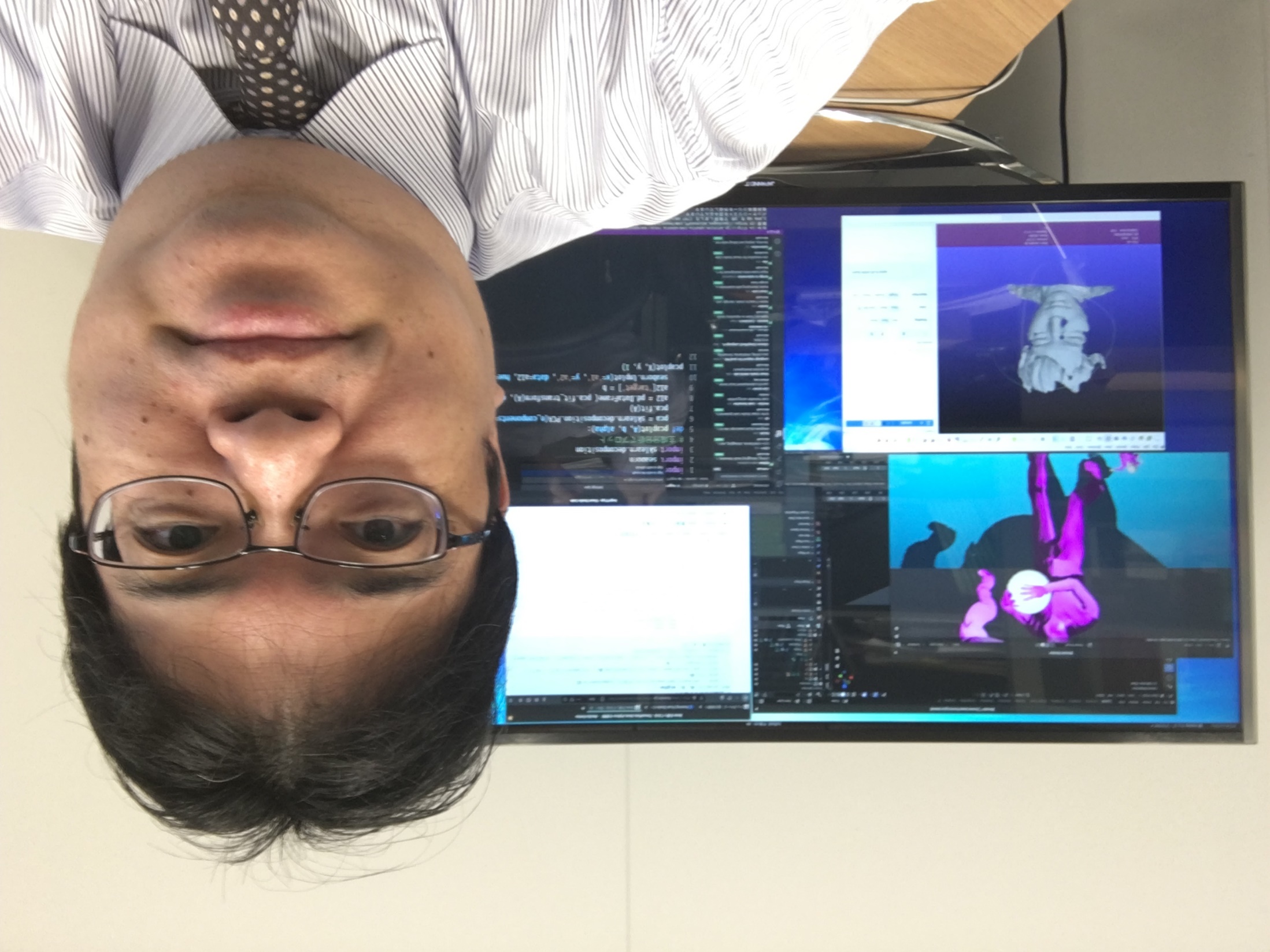 rd-9. テーブルデータ処理，並べ替え（ソート），集計・集約
データサイエンス演習
（R システムを使用）https://www.kkaneko.jp/de/rd/index.html
金子邦彦
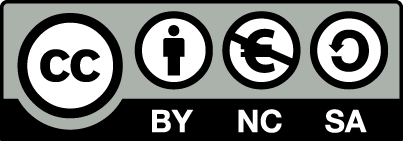 1
アウトライン
9-1 データテーブル
9-2 選択，射影，自然結合，直積
9-3 並べ替え（ソート）
9-4 集約
9-5 演算の組み合わせ
2
9-1 テーブルデータ
3
想定する処理の流れ
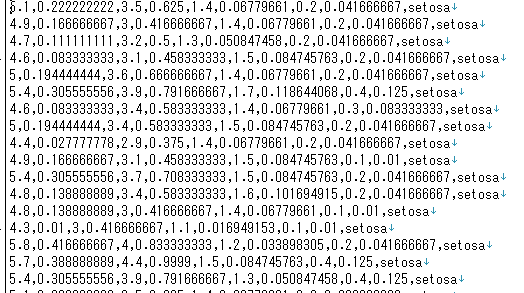 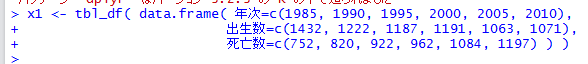 コンストラクタ
データファイル
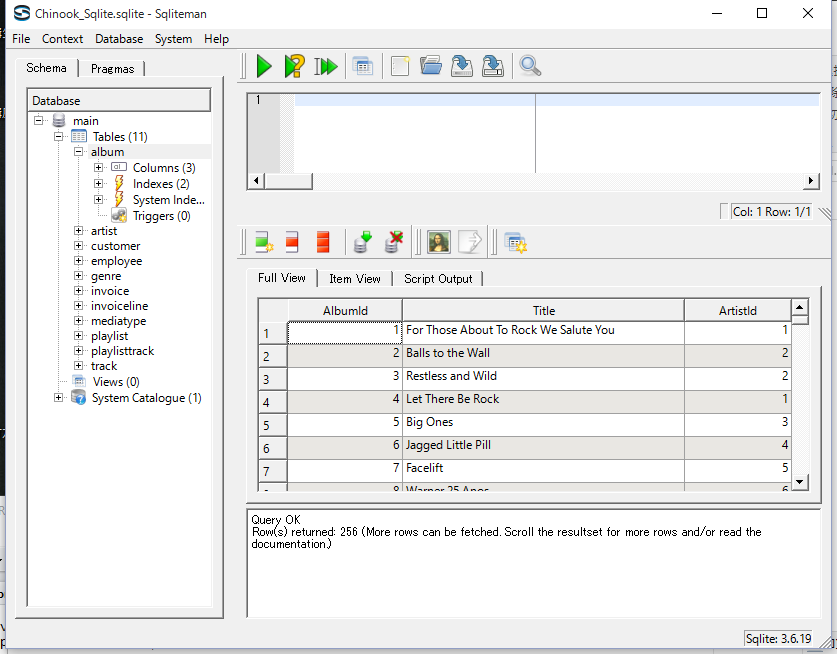 ◆　グラフ

◆　新しいデータ

◆　解析結果
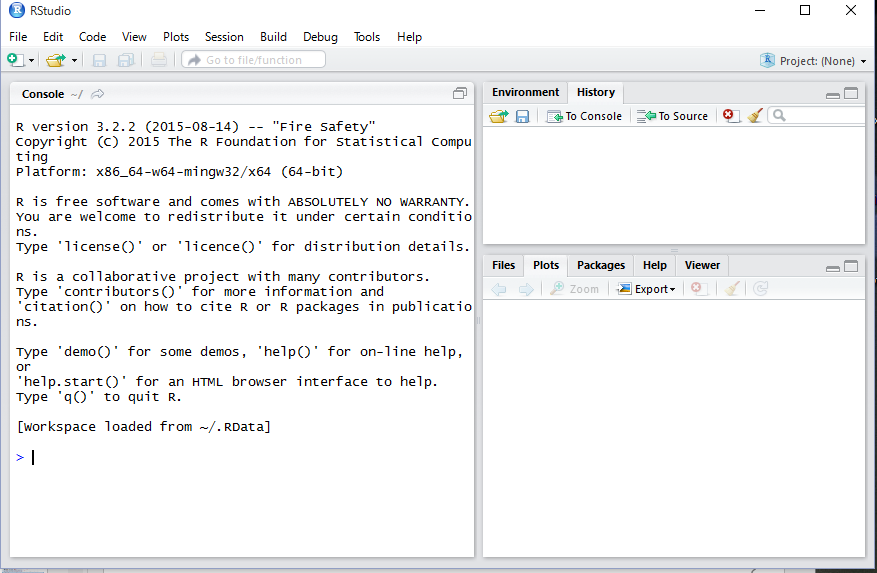 リレーショナル
データベース
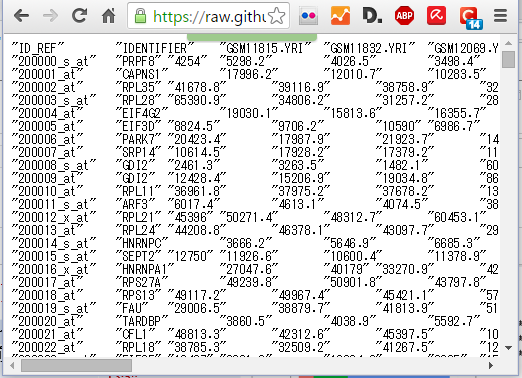 R システム
Web
データソース
4
テーブルデータの例
library(dplyr)
d1 <- data_frame(
    科目=c("国語", "国語", "算数", "算数", "理科"), 
    受講者=c("A", "B", "A", "B", "A"), 
    得点=c(90, 80, 95, 90, 80) )
成績テーブル
コンストラクタ
library(dplyr) 
d3 <- data_frame(
    科目=c("国語", "算数", "理科"), 
    教室=c("101", "201", "301") )
教室テーブル
コンストラクタ
5
9-2 選択、射影、自然結合、直積
6
選択
テーブルの中から、選択条件に合致するレコード
のみを選択する．結果は、新しいテーブルになる
選択
テーブル
成績
新しいテーブル
結合条件は
「得点 >= 90」
7
選択条件で用いる比較演算子
等しいか等しくないか
大小の比較
>  より大きい
>= 以上
<  より小さい
<= 以下
==  等しい
!= 等しくない
8
選択
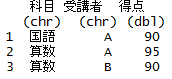 行いたいこと
結果
元データ
library(dplyr)
d1 <- data_frame(
    科目=c("国語", "国語", "算数", "算数", "理科"), 
    受講者=c("A", "B", "A", "B", "A"), 
    得点=c(90, 80, 95, 90, 80) )
d1 %>% filter(得点 >= 90)
9
射影
テーブルの中の、必要なフィールド名リスト
を指定する．結果は、新しいテーブルになる
射影
テーブル
成績
新しいテーブル
フィールド名リストは
「受講者, 得点」
10
射影
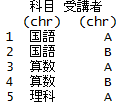 行いたいこと
元データ
結果
library(dplyr)
d1 <- data_frame(
    科目=c("国語", "国語", "算数", "算数", "理科"), 
    受講者=c("A", "B", "A", "B", "A"), 
    得点=c(90, 80, 95, 90, 80) )
d1 %>% select(科目, 受講者)
11
自然結合
２つのテーブルの結合属性を用いて結合する．
結果は、新しいテーブルになる
自然結合
新しいテーブル
12
自然結合
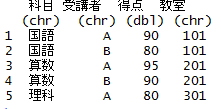 行いたいこと
結果
元データ
library(dplyr)
d1 <- data_frame(
    科目=c("国語", "国語", "算数", "算数", "理科"), 
    受講者=c("A", "B", "A", "B", "A"), 
    得点=c(90, 80, 95, 90, 80) )
d3 <- data_frame(
    科目=c("国語", "算数", "理科"), 
    教室=c("101", "201", "301") )
inner_join(d1, d3)
13
直積
直積は、2つのテーブルの全レコードの組み合
わせ．結果は、新しいテーブルになる
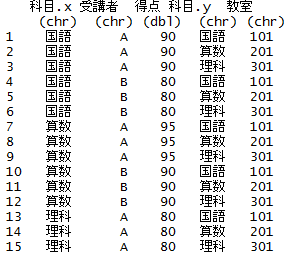 直積
参考 Web ページ: http://www.alfredo.motta.name/data-manipulation-primitives-in-r-and-python/
新しいテーブル
14
直積
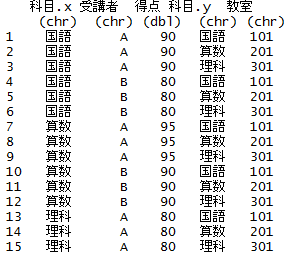 行いたいこと
元データ
library(dplyr)
d1 <- data_frame(
    科目=c("国語", "国語", "算数", "算数", "理科"), 
    受講者=c("A", "B", "A", "B", "A"), 
    得点=c(90, 80, 95, 90, 80) )
d3 <- data_frame(
    科目=c("国語", "算数", "理科"), 
    教室=c("101", "201", "301") )
d1$tmp = NA
d3$tmp = NA
full_join(d1, d3, by="tmp") %>% select(-tmp)
結果
15
9-3 並べ替え（ソート）
16
並べ替え（ソート）の例
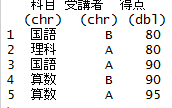 得点で昇順
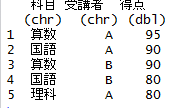 並べ替え（ソート）前
データを一定の規則で並べ替え．
並べ替えは行単位
得点で降順
17
並べ替え（ソート）
データを一定の規則（昇順または降順）で並べ替え
 並べ替えはレコード単位
並べ替えの結果、新しいテーブルができる
並べ替え時に、「キーとなるフィールド名」と「順序（昇順または降順） 」を設定する必要がある
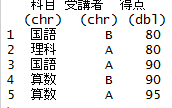 得点で昇順
並べ替え前
18
昇順での並べ替え（ソート）
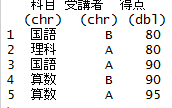 library(dplyr)
d1 <- data_frame(
    科目=c("国語", "国語", "算数", "算数", "理科"), 
    受講者=c("A", "B", "A", "B", "A"), 
    得点=c(90, 80, 95, 90, 80) )
d1 %>% arrange(得点)
19
降順での並べ替え（ソート）
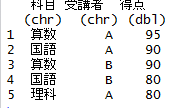 library(dplyr)
d1 <- data_frame(
    科目=c("国語", "国語", "算数", "算数", "理科"), 
    受講者=c("A", "B", "A", "B", "A"), 
    得点=c(90, 80, 95, 90, 80) )
d1 %>% arrange(desc(得点))
20
複数フィールドでの並べ替え（ソート）
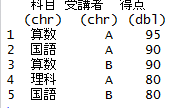 library(dplyr)
d1 <- data_frame(
    科目=c("国語", "国語", "算数", "算数", "理科"), 
    受講者=c("A", "B", "A", "B", "A"), 
    得点=c(90, 80, 95, 90, 80) )
d1 %>% arrange(desc(得点), 受講者)
21
9-4 集約
22
集約の例
Aさんは 3科目
Bさんは 2科目受講した
集約の例
元データ
23
集約で求めるもの
グループごとに、頻度や要約統計量を求める
頻度（数え上げ）
	種類ごとの数え上げ
要約統計量
	平均 (mean)、標準偏差 (sd)、分散 (var)
	中央値 (median)、四分位点 (quantile)、
	最大値 (max)、最小値 (min)
24
集約では、グループの基準もいろいろ
グループの基準が
受講者
得点の平均
グループの基準が
科目
得点の平均
元データ
集約の例
25
集約の例
① d1 %>% group_by(科目) 
%>% summarise(n())


② d1 %>% group_by(受講者) 
%>% summarise(mean(得点))


③ d1 %>% group_by(科目) 
%>% summarise(mean(得点))
データの個数
得点の合計
得点の平均
26
集約 ①
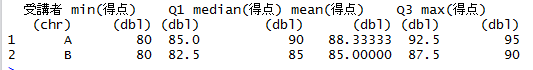 成績
library(dplyr)
d1 <- data_frame(
    科目=c("国語", "国語", "算数", "算数", "理科"), 
    受講者=c("A", "B", "A", "B", "A"), 
    得点=c(90, 80, 95, 90, 80) )
d1 %>% group_by(受講者) %>% summarise(min(得点), Q1=quantile (得点, probs=0.25), median(得点), mean(得点), Q3=quantile(得点, probs=0.75), max(得点))
27
集約 ②
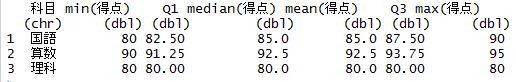 成績
library(dplyr)
d1 <- data_frame(
    科目=c("国語", "国語", "算数", "算数", "理科"), 
    受講者=c("A", "B", "A", "B", "A"), 
    得点=c(90, 80, 95, 90, 80) )
d1 %>% group_by(科目) %>% summarise(min(得点), Q1=quantile (得点, probs=0.25), median(得点), mean(得点), Q3=quantile(得点, probs=0.75), max(得点))
28
ピボットテーブル（クロス集約表）の例
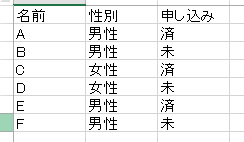 ピボットテーブル
（クロス集約表）の例
元データ
29
ピボットテーブル（クロス集計表）
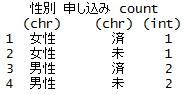 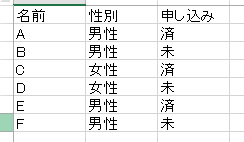 ※ 結果は縦長形式 (long-format)
library(dplyr)
d4 <- data_frame(
    名前=c("A", "B", "C", "D", "E", "F"), 
    性別=c("男性", "男性", "女性", "女性", "男性", "男性"), 
    申し込み=c("済", "未", "済", "未", "済", "未") )
d4 %>% group_by(性別, 申し込み) %>% summarise(count=n())
30
ピボットテーブル（クロス集計表）
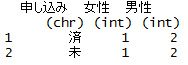 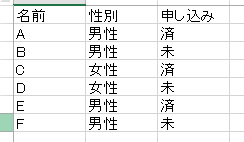 ※ 結果は横長形式 (wide-format)
library(dplyr)
library(tidyr)
d4 <- data_frame(
    名前=c("A", "B", "C", "D", "E", "F"), 
    性別=c("男性", "男性", "女性", "女性", "男性", "男性"), 
    申し込み=c("済", "未", "済", "未", "済", "未") )
d4 %>% group_by(性別, 申し込み) %>% summarise(count=n()) %>% spread(性別, count)
31
9-5 演算の組み合わせ
32
演算の組み合わせの例
d1 %>%
  filter(得点 >= 90) %>%
  select(科目, 受講者)
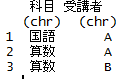 選択＋射影
d3 %>%
   filter(教室 == 101) %>%
   inner_join(d1) %>%
   select(受講者)
成績テーブル
 (オブジェクト名は d1)
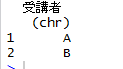 選択＋結合＋射影
d1 %>%
   group_by(科目) %>%
   summarise(Mean=mean(得点)) %>%
   filter(Mean >= 85)
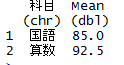 部屋テーブル
 (オブジェクト名は d3)
集約＋選択
33